CUIDADO DE MI PERRITa camila
La acaricio y le doy amor todos los días
Dándole de desayunar
Motivándola a comer y dar la patita.
Dándole de cenar
Acostándola en su camita
Le comparto mi camita
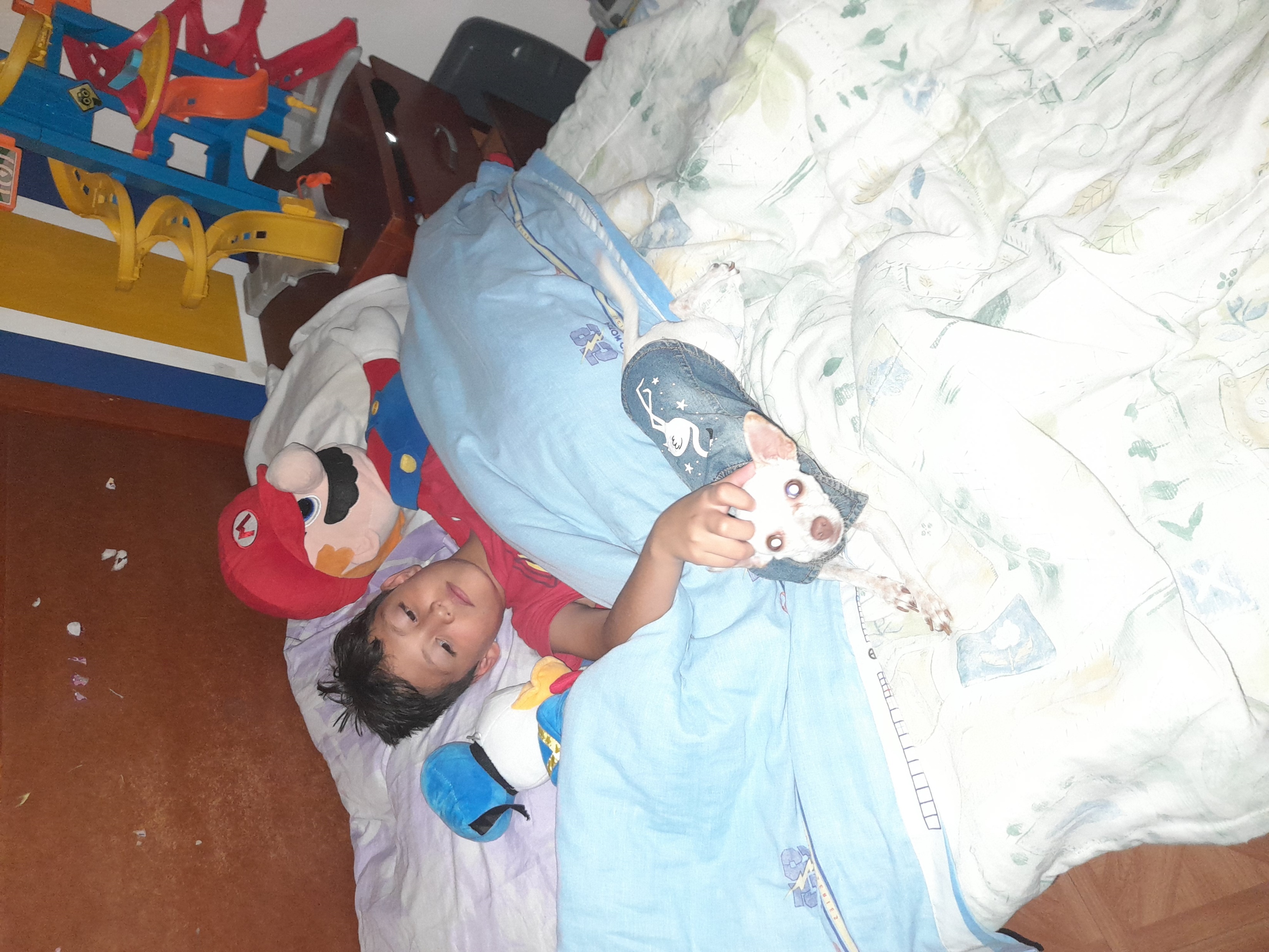 Cuidándola para que no le de frío.
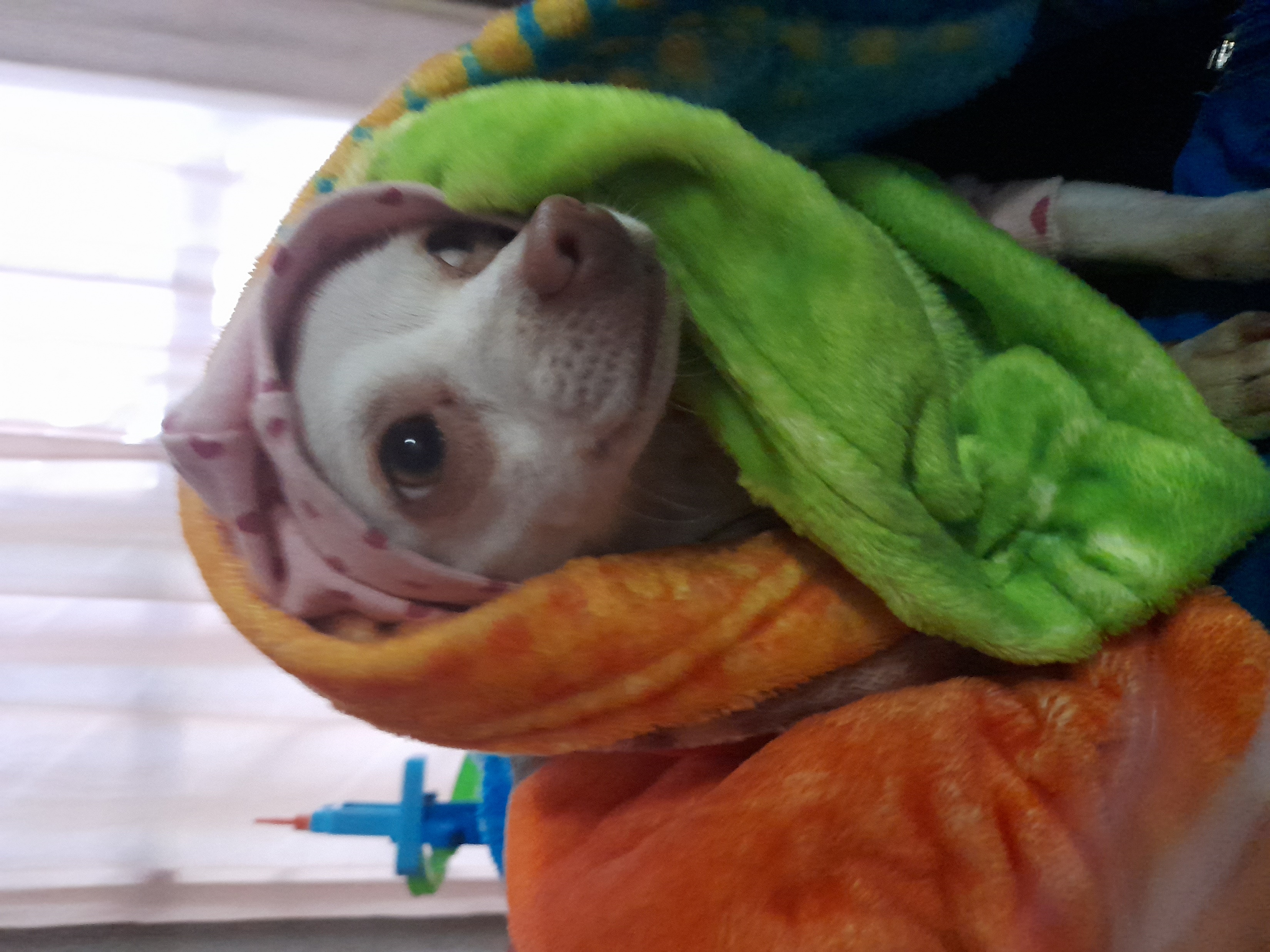 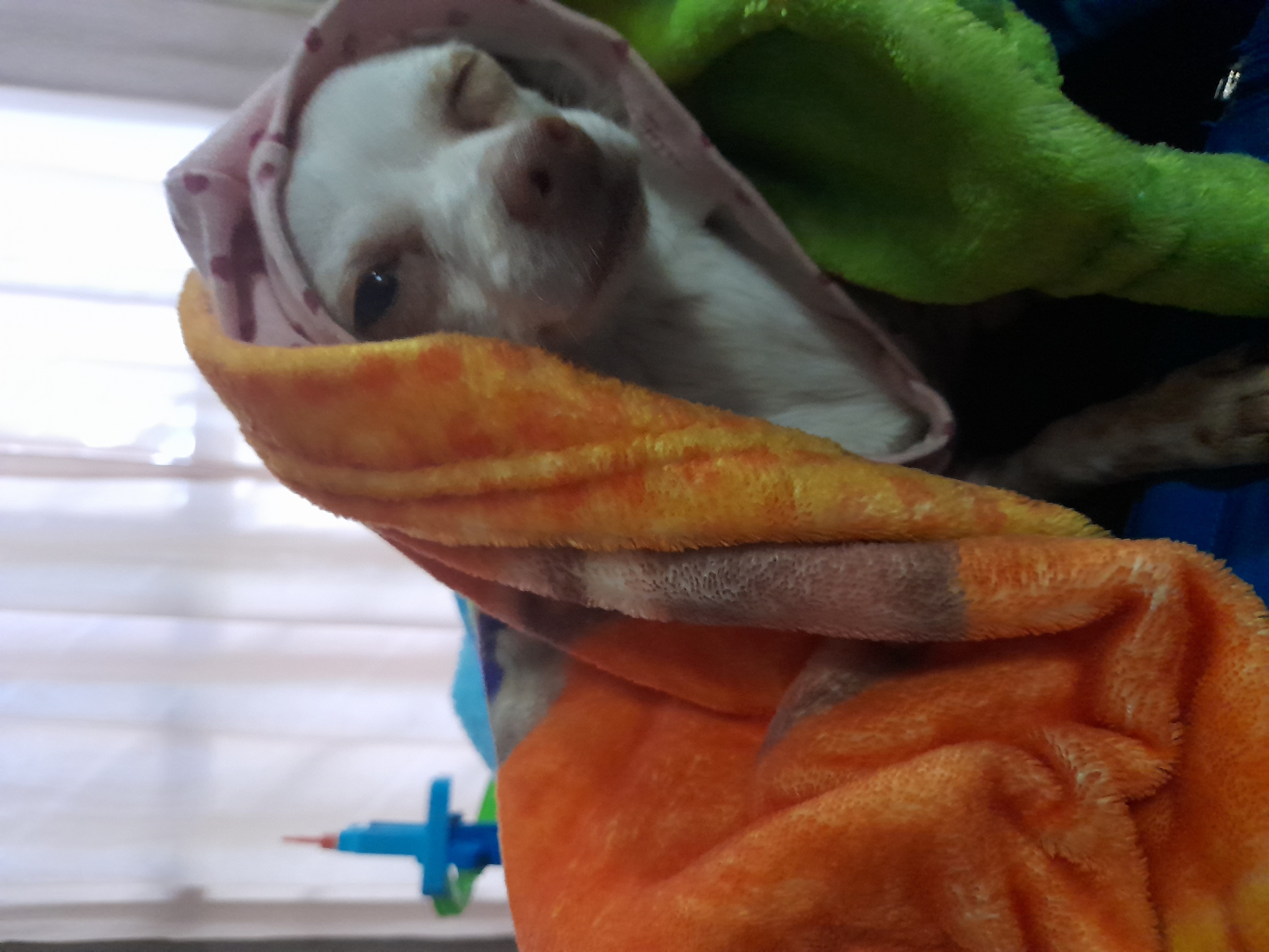 RODRIGO ROMERO VALLADOLID
GRACIAS